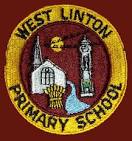 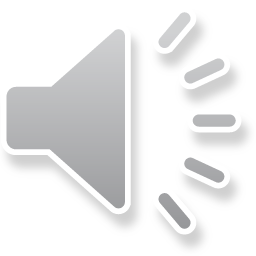 Meet the Teacher Curriculum Evening
6th September 2021
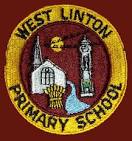 HGIOS 2.2 - Curriculum
All stakeholders contribute to the rationale, design and ongoing development of the curriculum.
Everyone understands what the school is trying to achieve through its curriculum.
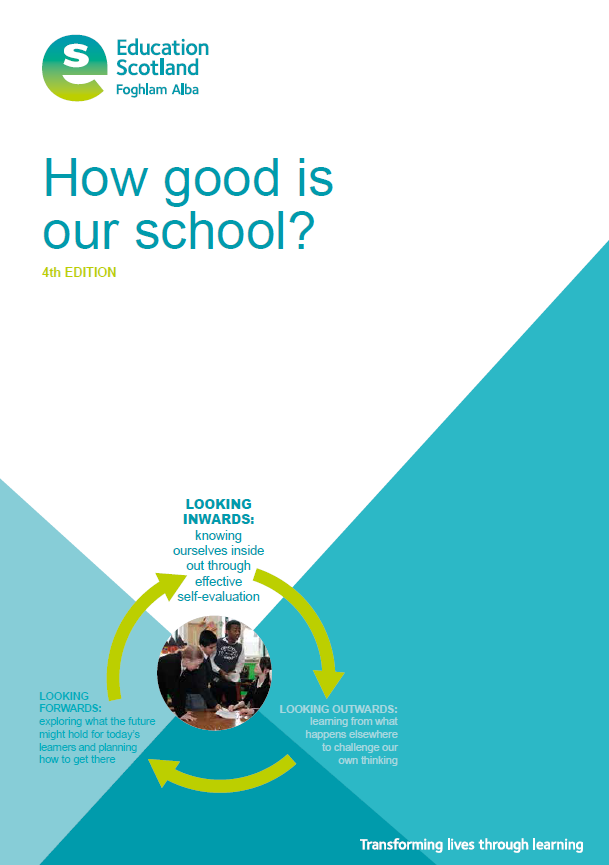 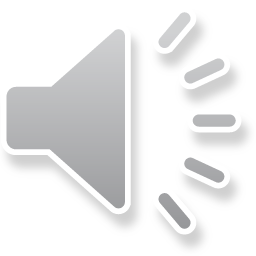 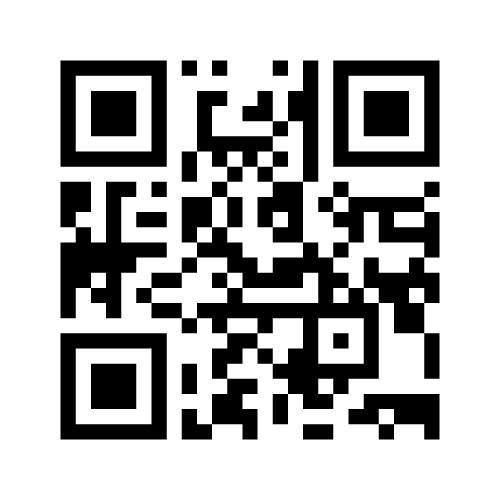 https://www.menti.com/qi6f7vehb8
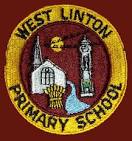 How do we deliver it at West Linton Primary School?
What is curriculum for Excellence all about?
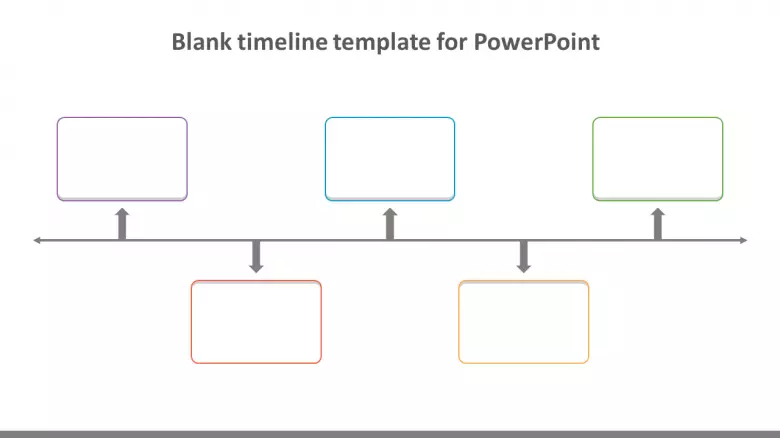 The National Picture
Curriculum Rationale - 2019
Next Steps - 2021
Vision, Values & Aims - 2018
What are we planning to do next?
Curriculum Plan  - 2020
What developments did we have planned over the course of the National Lockdown?
Did we achieve them?
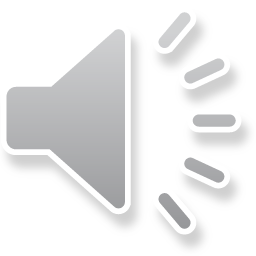 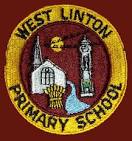 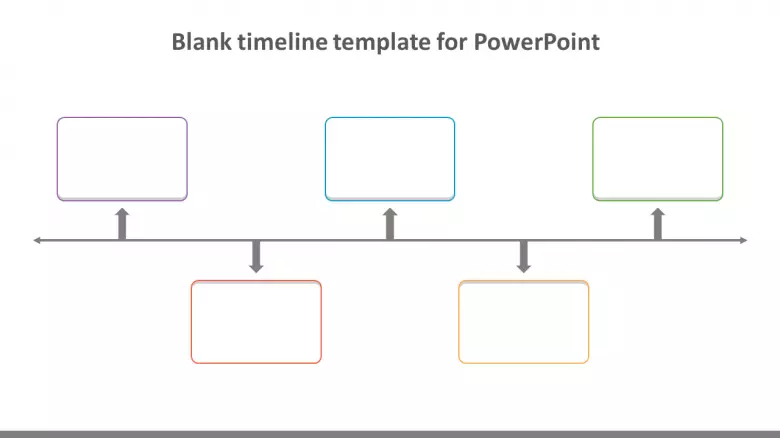 The National Picture
Curriculum Rationale - 2019
Next Steps - 2021
Vision, Values & Aims - 2018
Curriculum Plan  - 2020
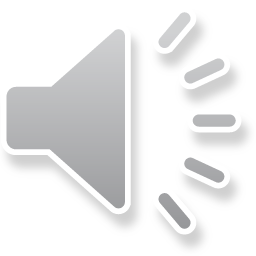 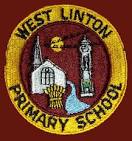 What is a Curriculum for Excellence?
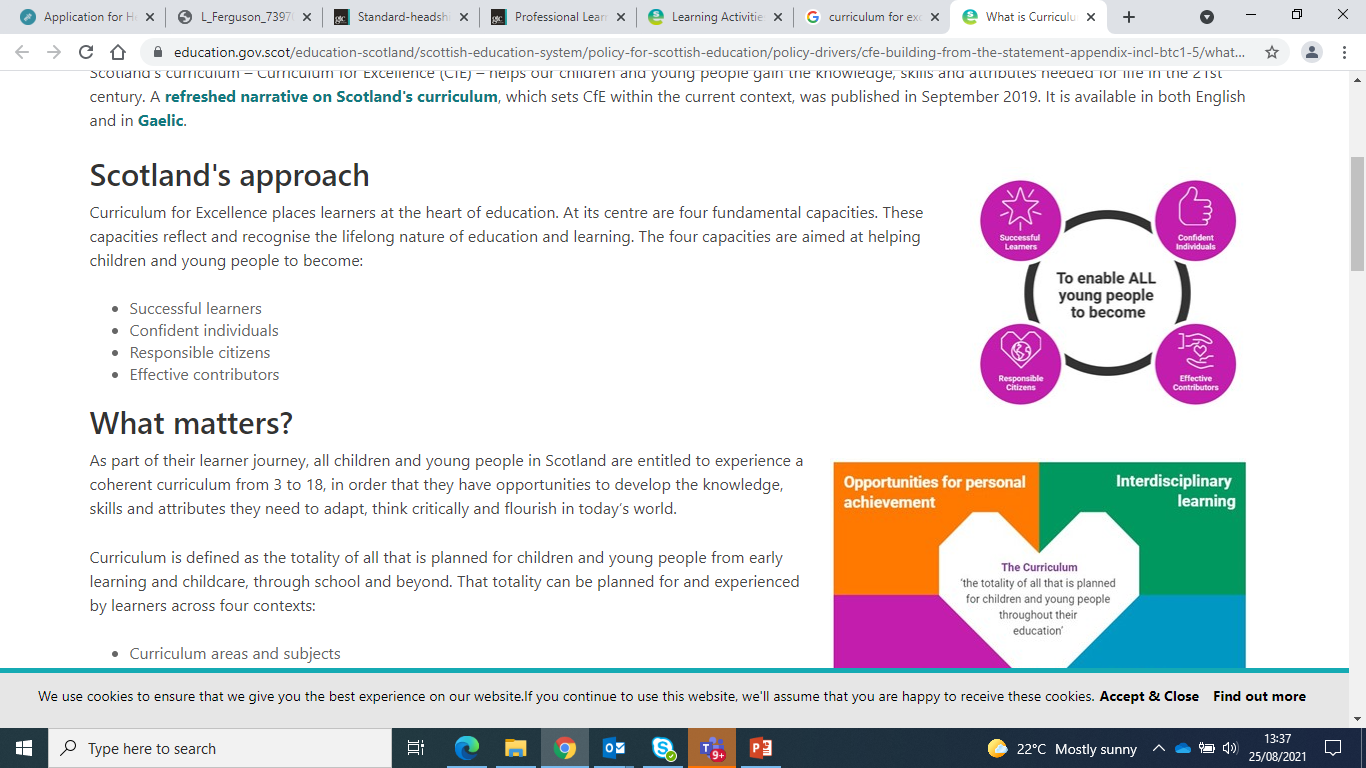 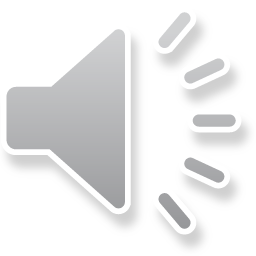 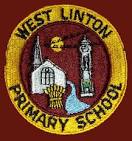 What is a Curriculum for Excellence?
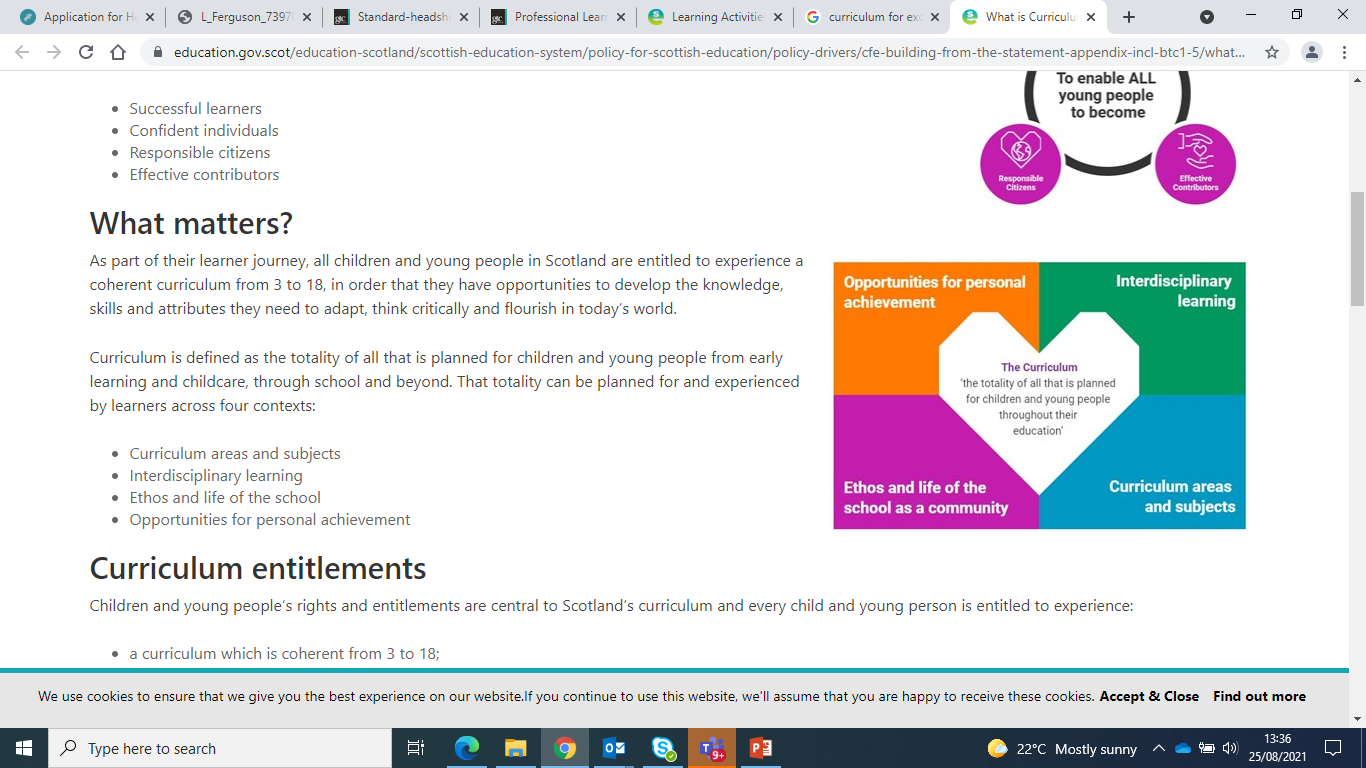 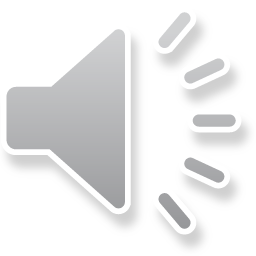 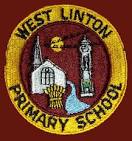 What is a Curriculum for Excellence?
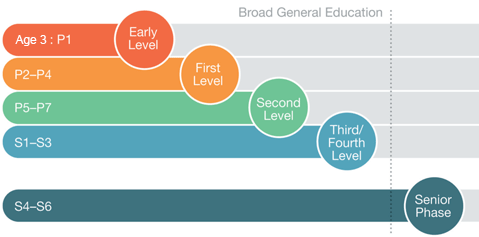 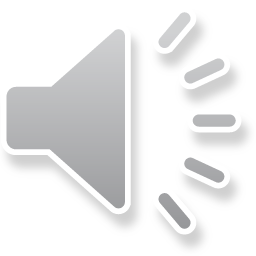 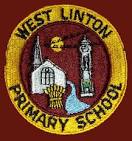 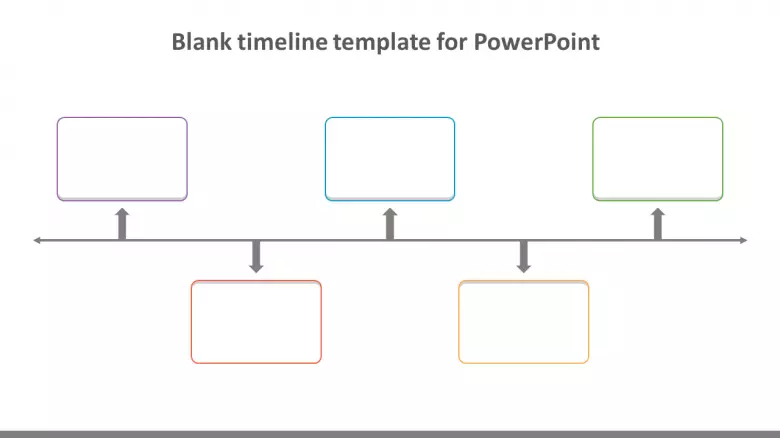 The National Picture
Curriculum Rationale - 2019
Next Steps - 2021
Vision, Values & Aims - 2018
Curriculum Plan  - 2020
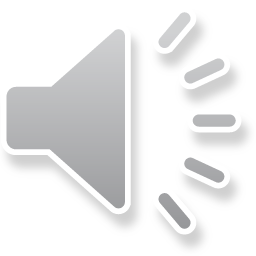 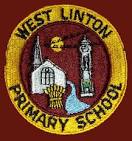 Vision and Values
Vision – “Learning together to achieve our best”
Values –  Kind,
	           Respectful
	           Honest
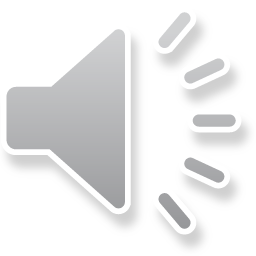 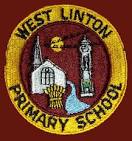 Our Aims
To ensure all pupils receive a high quality inclusive education in order to become confident individuals, effective contributors, responsible citizens and successful learners.
To work in collaboration with our community and stakeholders to promote quality opportunities for our young people.
To build and develop resilient pupils equipped to tackle problems in their life and learning with a growth mind set.
To ensure all pupils are Safe, Healthy, Achieving, Nurtured, Active, Responsible and Respected.
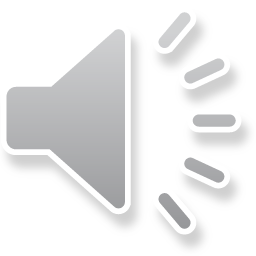 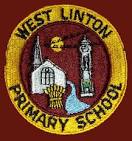 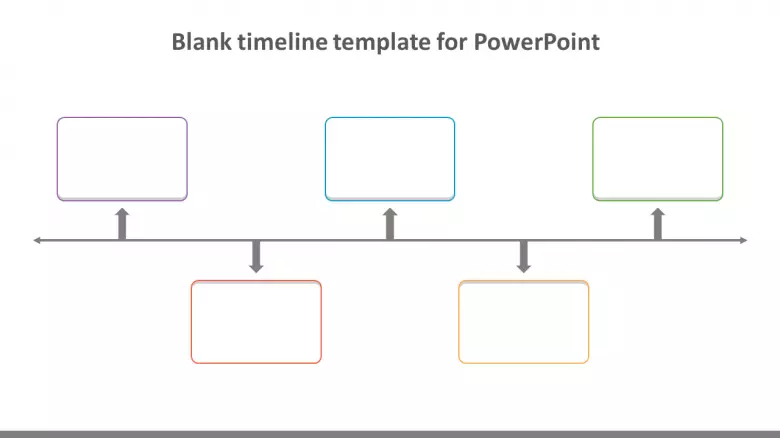 The National Picture
Curriculum Rationale - 2019
Next Steps - 2021
Vision, Values & Aims - 2018
Curriculum Plan  - 2020
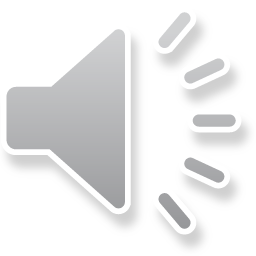 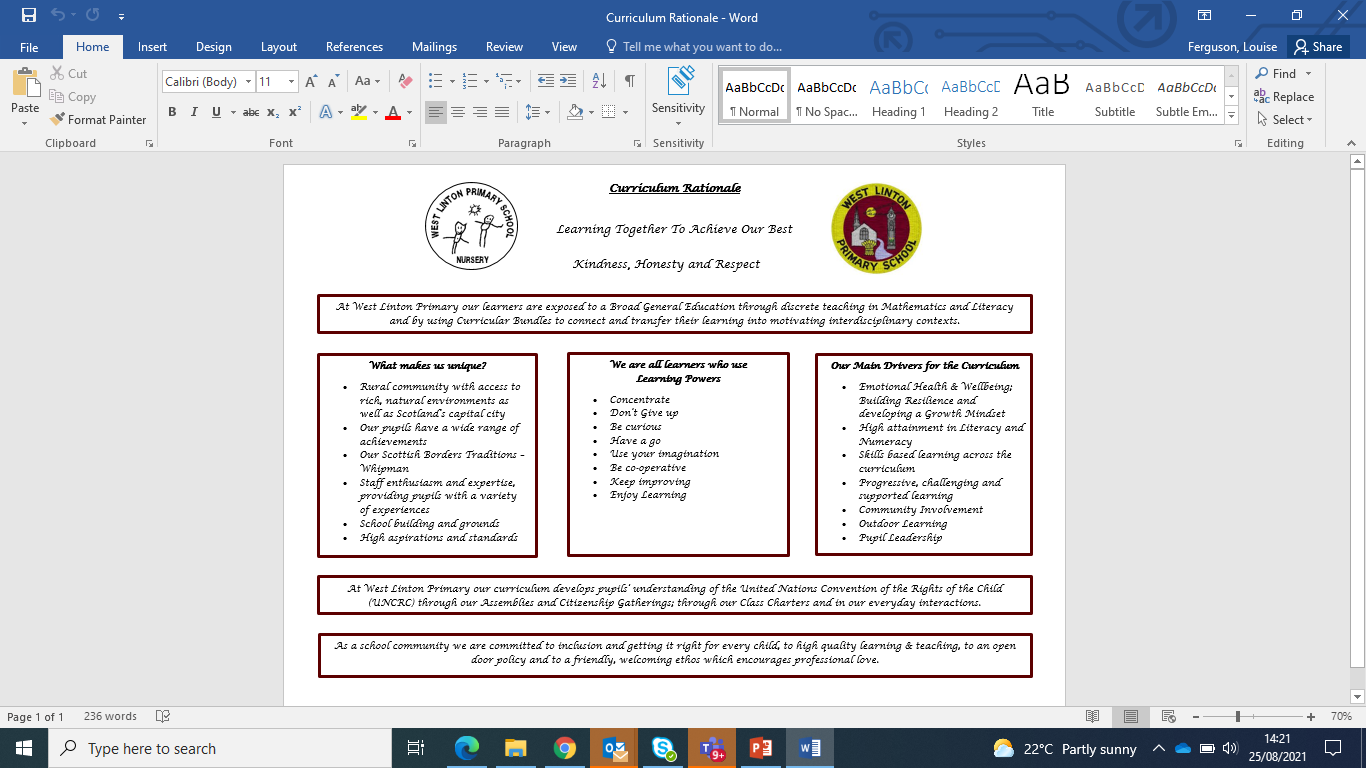 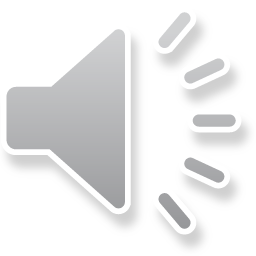 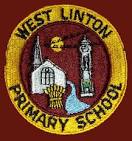 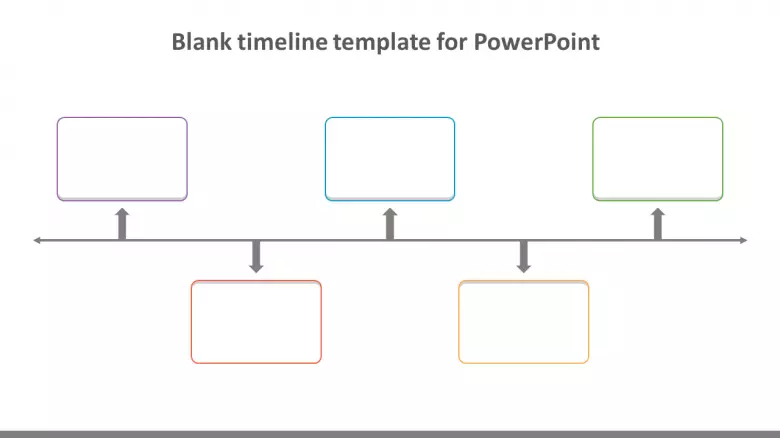 The National Picture
Curriculum Rationale - 2019
Next Steps - 2021
Vision, Values & Aims - 2018
Curriculum Plan  - 2020
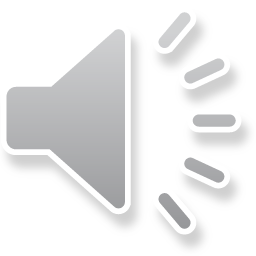 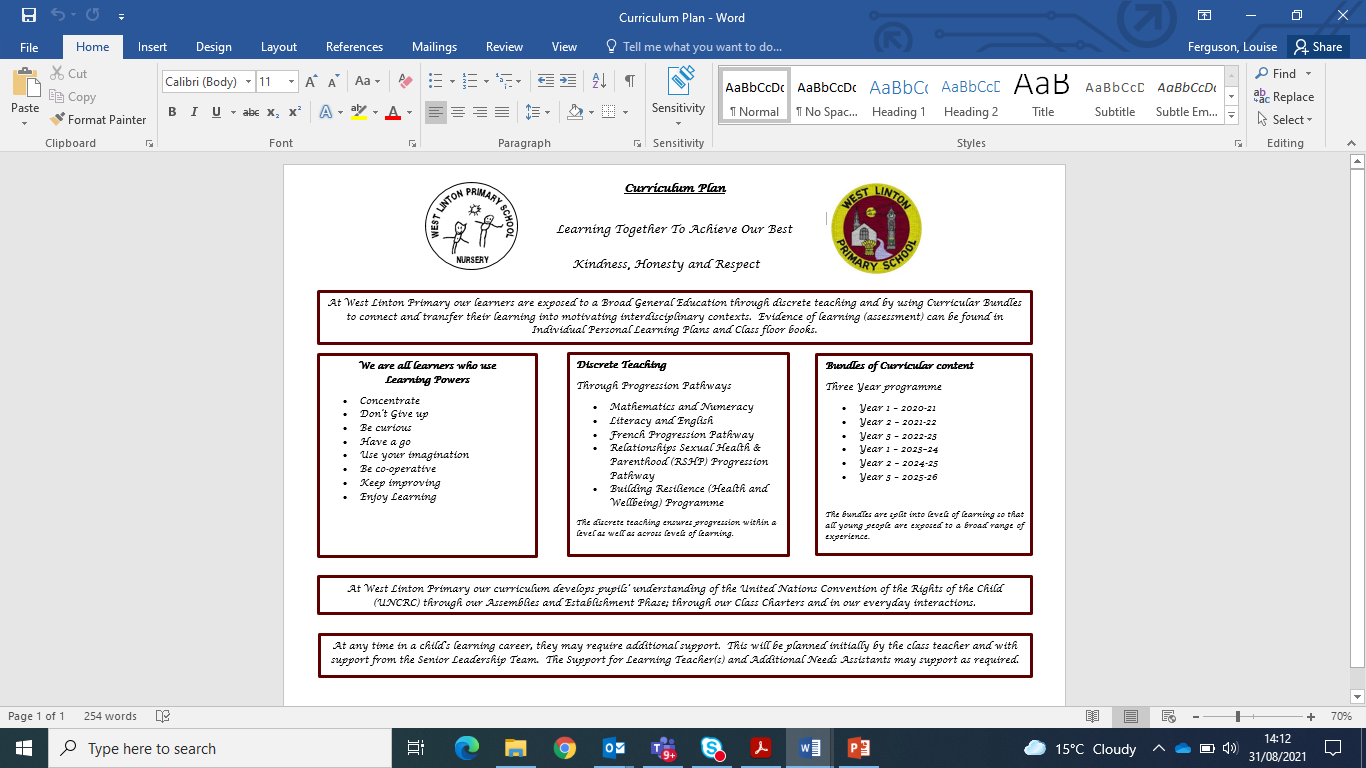 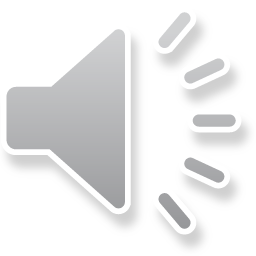 Our Curriculum Bundles
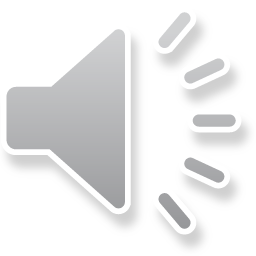 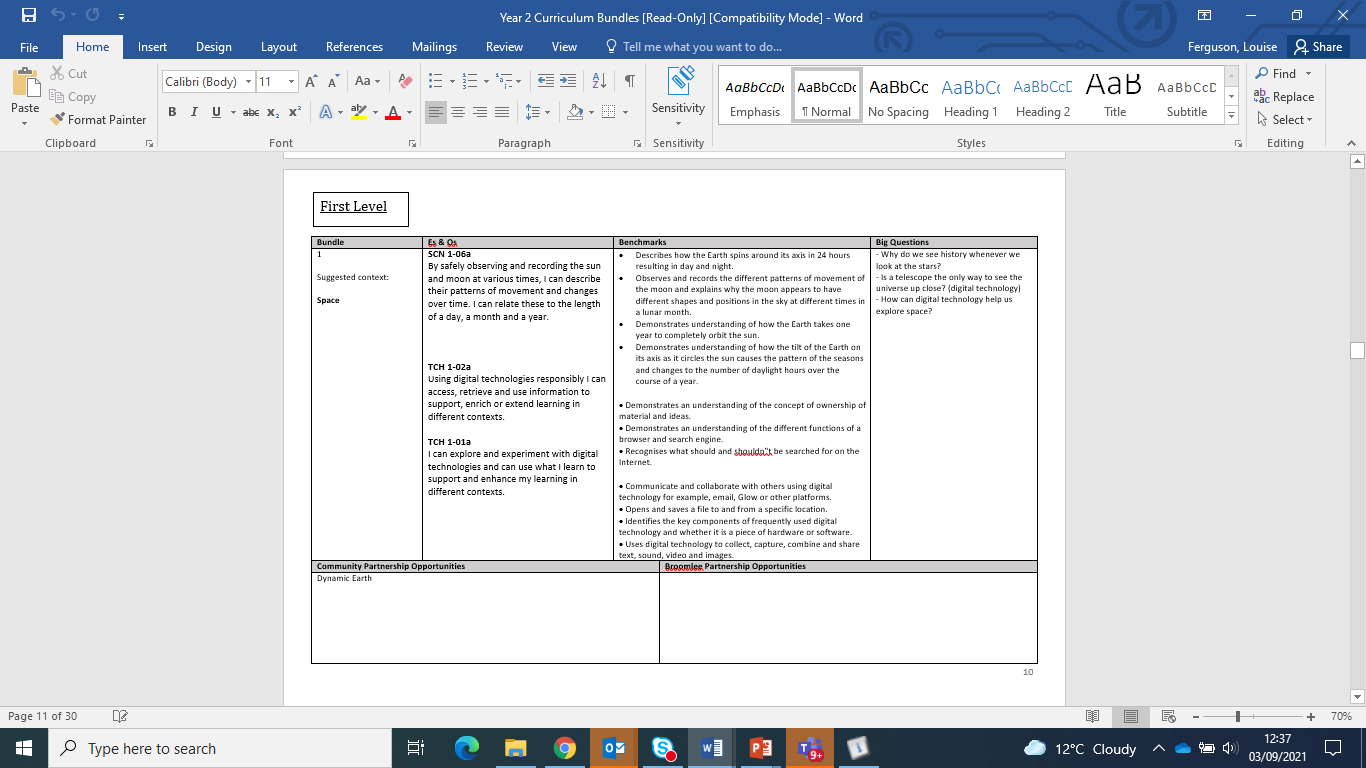 Our Curriculum Bundles
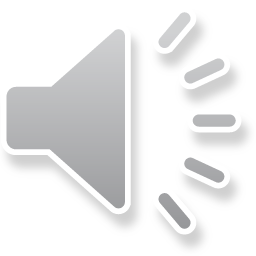 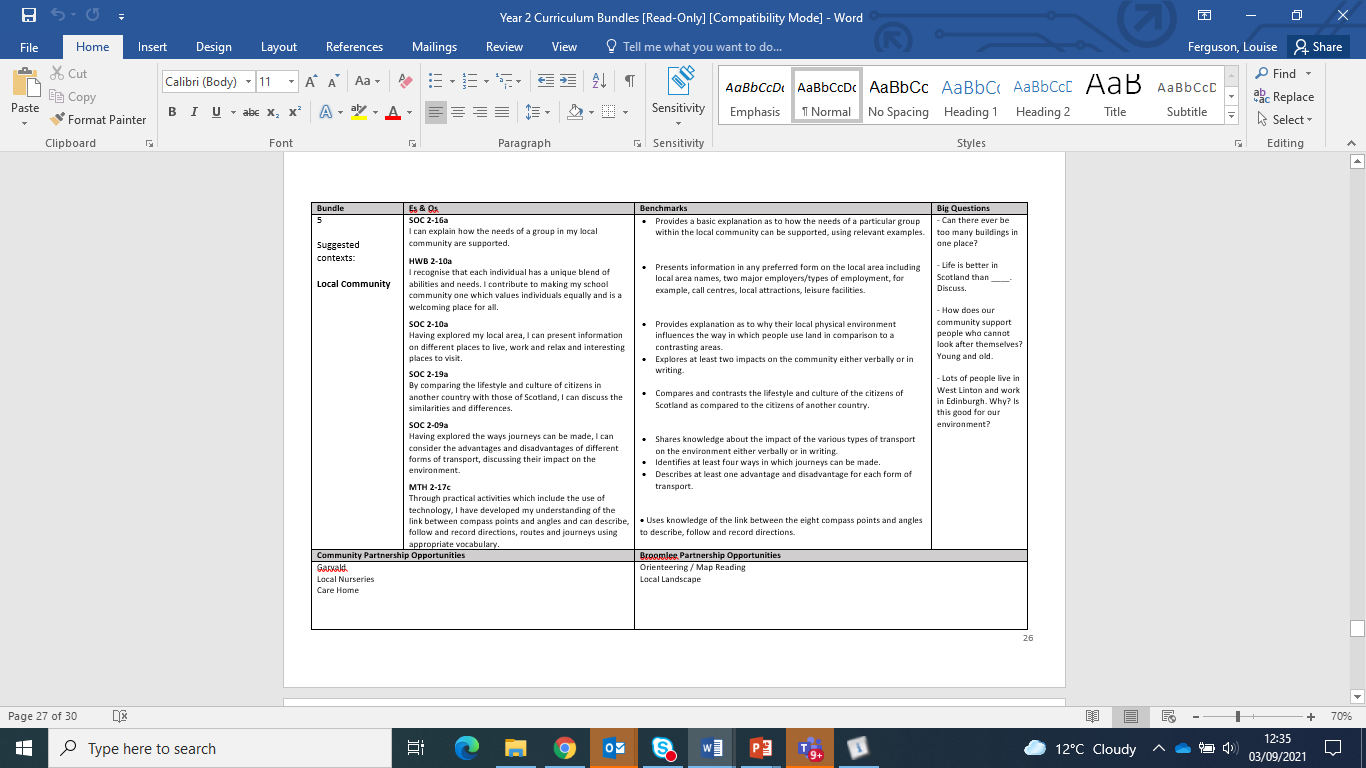 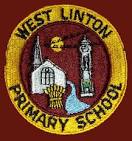 Our Curriculum Bundles
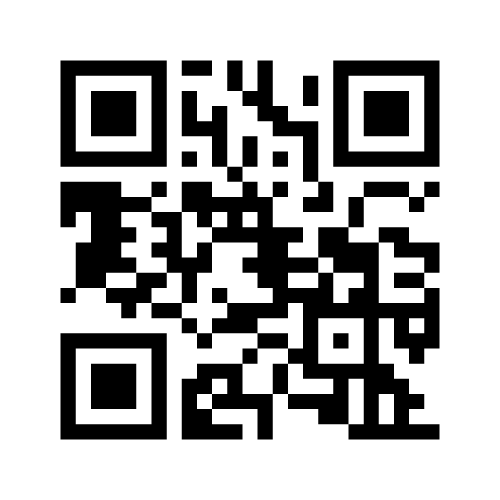 https://www.menti.com/gsc1u2shc9
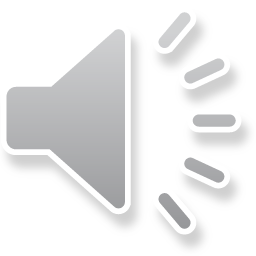 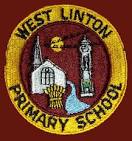 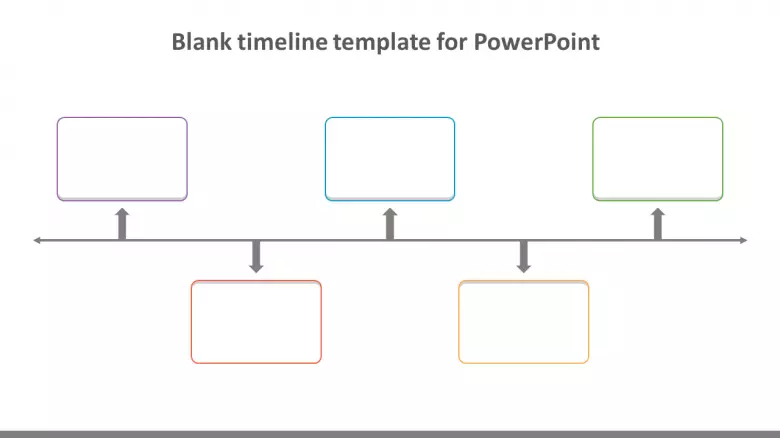 The National Picture
Curriculum Rationale - 2019
Next Steps - 2021
Vision, Values & Aims - 2018
Curriculum Plan  - 2020
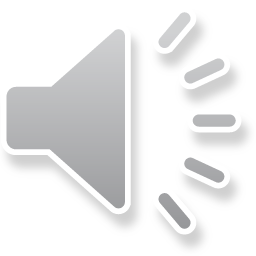 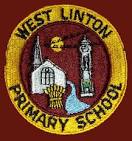 What to expect next…
Outdoor Learning
Digital Technologies
Maths and Numeracy
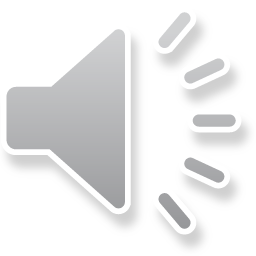 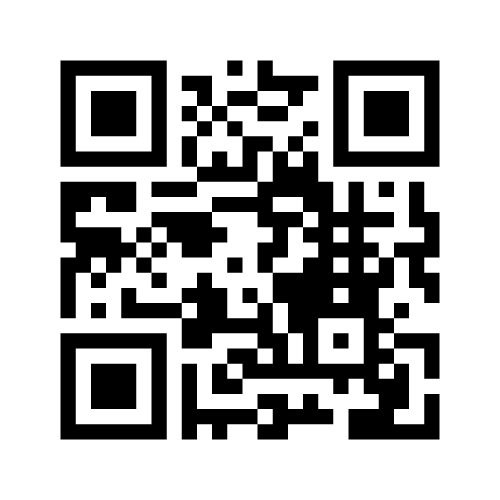 https://www.menti.com/v9otv14axr
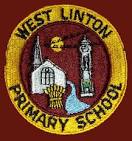 Opportunities for you to get involved…
Mathematics Focus Group
Outdoor Learning Focus Group
ICT Focus Group
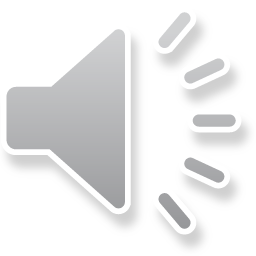 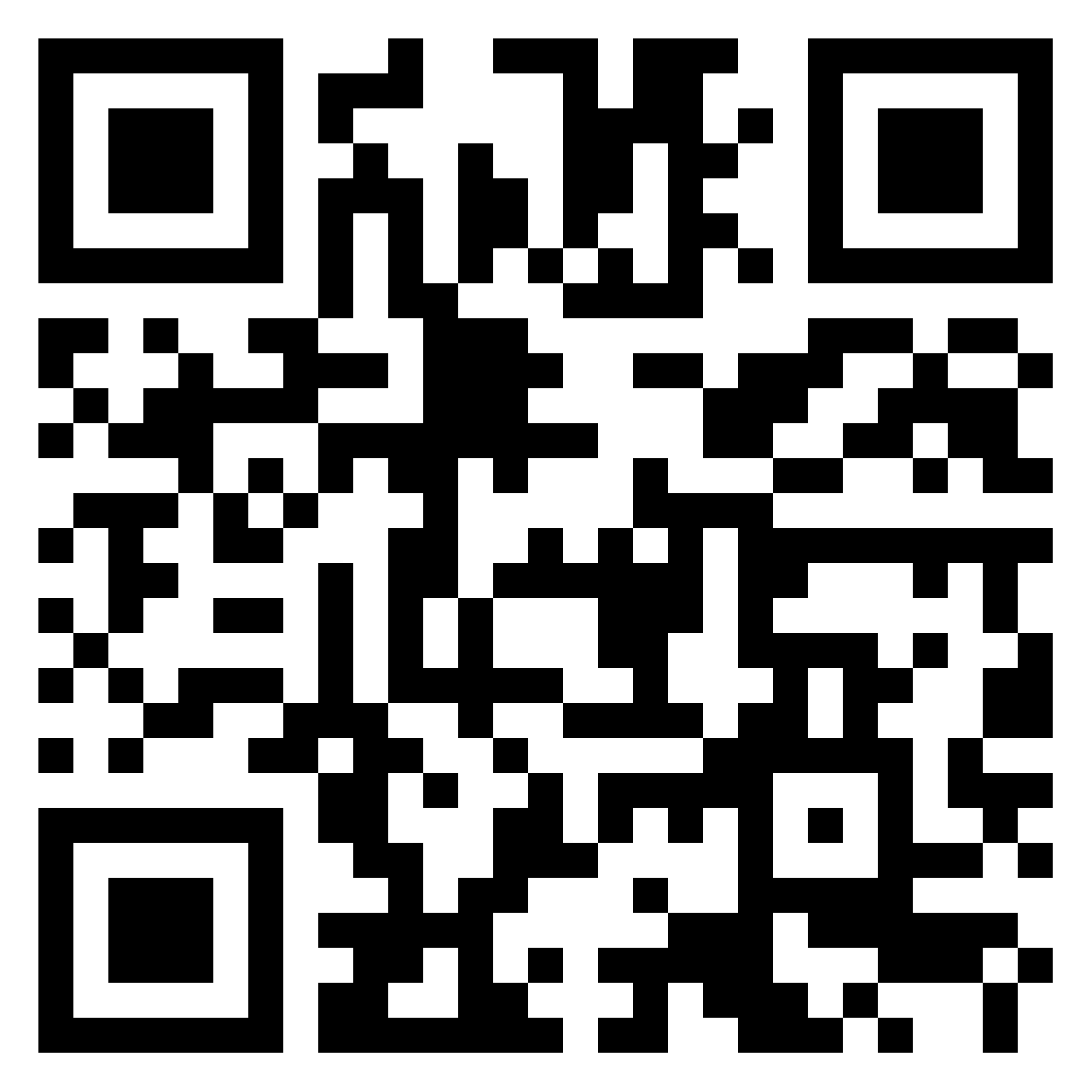 Padlet Sign Up
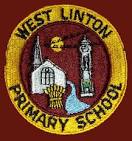 Thank you for listening
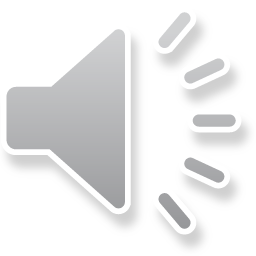